<Hankkeen nimi>
Vaihtoehtotarkastelu

<Henkilön nimi>
Helsingin kaupunki
28.6.2017
Luottamuksellisuus
<Hankkeen nimi>
Yhteenveto
Vastanneet ja ei-vastanneet yritykset
Alustavasti soveltuvat ja soveltumattomat ratkaisut
Päävaihtoehdot (plussat ja miinukset)
Alustavat hankintatapavaihtoehdot
Ehdotukset
Helsingin kaupunki
28.6.2017
Yhteenveto
Helsingin kaupunki
28.6.2017
3
Vastanneet ja ei-vastanneet yritykset
Helsingin kaupunki
28.6.2017
4
Alustavasti soveltuvat ratkaisut
Helsingin kaupunki
28.6.2017
5
Päävaihtoehdot (plussat ja miinukset)
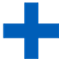 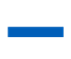 Helsingin kaupunki
28.6.2017
6
Alustavat hankintatapavaihtoehdot
Helsingin kaupunki
28.6.2017
7
Ehdotukset
[Käynnistetäänkö hanke vai ei? Miten hanke vaikuttaa itse toimintaan, jos se käynnistetään? Miten ehdottamasi vaihtoehdot poikkeavat vaikutuksiltaan toisistaan, jos hanke käynnistetään?]
Helsingin kaupunki
28.6.2017
8
Vertailussa huomioidut näkökulmat
Ratkaisu
Ratkaisun soveltuvuus kohteeseen
Ratkaisun käytettävyys ja käyttökokemus
Soveltuvuus Helsingin tietojärjestelmäympäristöön ja teknologian kypsyystaso
Tietosuoja- ja tietoturvanäkökulmat
Määräysten mukaisuus

Organisaatio
Toteutustavan ja järjestämistavan soveltuvuus kohteeseen
Toteutus- ja järjestämistavan  edellytykset omalle organisaatiolle

Toimittaja ja omistus
Toimittajan soveltuvuus
Hankintamenettelyn soveltuvuus kohteeseen
Lähdekoodi ja immateriaalioikeudet
Määräysten mukaisuus

Raha
Alustava kokonaistaloudellisuus
Helsingin kaupunki
28.6.2017
9
<Hankkeen nimi>
Muut vastaavat hankkeet
Huomioitavat puitesopimukset
Riippuvuudet
Alustava kustannushyötytarkastelu
Helsingin kaupunki
28.6.2017
Muut vastaavat hankkeet
[Nimeä selvityksen aikana tunnistamasi vastaavat hankkeet Helsingin kaupungilla, kun-tayhteisesti, tai valtakunnallisesti. Millä lailla vastaavat hankkeet vaikuttavat tähän hank-keeseen? Vältä päällekkäisten kehityshankkeiden käynnistämistä.]
Helsingin kaupunki
28.6.2017
11
Huomioitavat puitesopimukset
[Nimeä hanketta rajaavat puitesopimukset, joita tulee hankkeessa joka tapauksessa noudattaa. Kerro, miten ne vaikuttavat hankkeeseen?]
Helsingin kaupunki
28.6.2017
12
Riippuvuudet
[Listaa tähän oleellisimmat riippuvuudet ja reunaehdot tai viittaa erilliseen reunaehtodokumenttiin.]
Helsingin kaupunki
28.6.2017
13
Alustava kustannushyötytarkastelu
[Summaa tähän alustavat ehdotusten kustannus-hyötynäkökulmat, tai viittaa erilliseen kustannus-hyötytarkasteluun.]
Helsingin kaupunki
28.6.2017
14
Lisäkalvot
Helsingin kaupunki
28.6.2017
15
Vaihtoehto X
Helsingin kaupunki
28.6.2017
16
Kiitos
Helsingin kaupunki
28.6.2017
17